Bloedonderzoek bij moeheid
Wijkgroep X |  nameting (2e keer spiegelen)
Datum
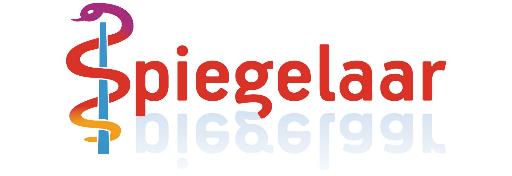 [Speaker Notes: Neem de groep nog even mee in de keuze om dit onderwerp op de Spiegelaar wijze aan te pakken: met data, duiden, dialoog én doen. En cyclisch volgens PDCA en dat dit de tweede keer spiegelen is om te Controleren hoe het ervoor staat, wat hoe bereikt en gelukt is en waarom (niet). En om verbeterplannen te Actualiseren: wat behouden, wat vraagt om welke vervolgacties.]
Opbouw bijeenkomst (1 uur)
Introductie (ca 5 min)

Spiegelinformatie enquete en HIS: resultaten en bespreking (ca 40 min)

Conclusie: actualiseren actieplan, borgen resultaat, vervolg? (ca 15 min)
Nameting bloedonderzoek bij moeheid
Voormeting: datum
Aanwezigen:


 Vandaag: hoe zijn we verder gegaan? Zijn er veranderingen sindsdien?
[Speaker Notes: Het kan als gespreksleider goed zijn aan het begin vast te stellen hoeveel van de aanwezigen ook bij de eerste keer spiegelen waren. Voor de anderen is het nieuw. Bedenk hoe je daarmee omgaat. Een optie is de presentatie van de voormeting bij de agenda van vandaag mee te sturen, om het geheugen op te frissen en nieuwelingen de gelegenheid te geven deze alvast te door te nemen.]
Resultaten online enquête
Herhaling vragen voormeting
	
Plus enkele vragen over verandering na voormeting


Voormeting jaar X: aantal respondenten (en wie)	
Nameting jaar X+1: aantal respondenten (en wie)
[Speaker Notes: X van de Y huisartsen van de nameting hebben ook de enquête van de voormeting ingevuld.]
Lastig?
Consulten bij patiënten met klachten van moeheid/zwakte op de leeftijd 20-50 jaar vind ik lastig.

XX% is het hiermee eens:
Geruststellen?
Laboratoriumonderzoek (bloedprikken) is bij patiënten, op de leeftijd 20-50 jaar, met klachten van moeheid/zwakte een goede manier om deze patiënten gerust te stellen:
XX% is het hiermee nu eens:
Vraag Heeft u na de toetsgroep nieuwe of andere manieren toegepast om de groep patiënten op de leeftijd 20-50 jaar, met klachten van moeheid/zwakte gerust te stellen?
Ja  n (%)       
Nee  n (%) 
Niet van Toepassing  n (%)
Medisch oordeel?
Ik heb laboratoriumonderzoek (bloedprikken) nodig om tot een goed medisch oordeel te komen bij patiënten met klachten van moeheid/zwakte op de leeftijd 20-50 jaar.
XX% is het hiermee eens:
Vraag Bent u na de toetsgroep anders gaan denken over laboratoriumonderzoek (bloedprikken) bij patiënten, op de leeftijd 20-50 jaar, met klachten van moeheid/zwakte?
Ja  n (%)
Nee  n (%)
Niet van Toepassing n (%)
Voornemens
Geformuleerd tijdens voormeting op datum
Enquête vraag: Weet u uw eigen voornemens/verbeteracties naar aanleiding van de toetsgroep lab bij moeheid nog? 

Ja n (%) 
Nee   n (%) 
Niet van toepassing n (%)
[Speaker Notes: Vraag eventueel welke zij zich herinneren. Op de volgende dia staan de verbeterpunten per huisarts aangegeven.]
Voornemens
Geformuleerd tijdens voormeting datum

Vraag Voornemen: wat wil je anders gaan doen?
Naam huisarts: …. 
Naam huisarts: ….
Naam huisarts: …. 
Naam huisarts: …. 
Naam huisarts: …. 
Naam huisarts: …. 
Naam huisarts: …. 
Naam huisarts: …. 
Naam huisarts: ….
[Speaker Notes: Neem de tijd om te reflecteren: is dat ook waar je mee bezig bent gegaan? Of misschien gaandeweg wat anders? Wat?]
Routine?
Ik heb een vaste routine aan laboratoriumonderzoek (bloedprikken) bij patiënten met klachten van moeheid/zwakte op de leeftijd 20-50 jaar.

XX% is het hiermee eens:
Enquête
Vraag Heeft u na de toetsgroep bij minder patiënten, op de leeftijd 20-50 jaar, bij klachten van moeheid/zwakte lab aangevraagd (bloed geprikt)?
Ja  n (%)  
Nee n (%) 
Niet van toepassing n (%)

Vraag Heeft u het aantal labaanvragen (bloed) per patiënt, op de leeftijd 20-50 jaar met klachten van moeheid/zwakte, na de toetsgroep veranderd?
Ja, minder bepalingen  n (%)
​Ja, meer bepalingen n (%)
Ja, andere bepalingen  n (%)
Nee n (%)
Niet van toepassing n (%)
[Speaker Notes: Vraag als gespreksleider om toelichting. En maak het bruggetje naar de HIS-cijfers: zijn die hiermee e/o met de voornemens in overeenstemming?]
Wat zeggen onze HIS-cijfers?
Bloedonderzoek

De vier aanbevolen bloedonderzoeken

Vitamines
HIS-spiegelinformatie
Cijfers gebaseerd op:

HIS-gegevens (Bron database) periode DATUM t/m DATUM

Patiëntselectie: 20-50 jaar, met minstens één moeheid/zwakte (ICPC A04) contact.
[Speaker Notes: Details staan op annex, zie laatste dia.]
HIS-spiegelinformatie
De praktijken staan steeds in onderstaande volgorde
(gebaseerd op aflopende volgorde van het aantal 20-50 jarigen tijdens de voormeting):
HIS-cijfers
Aantal 20-50 jarigen, met (A04) contact in periode 1-7 t/m 31-12 van respectievelijk jaar X en X+1
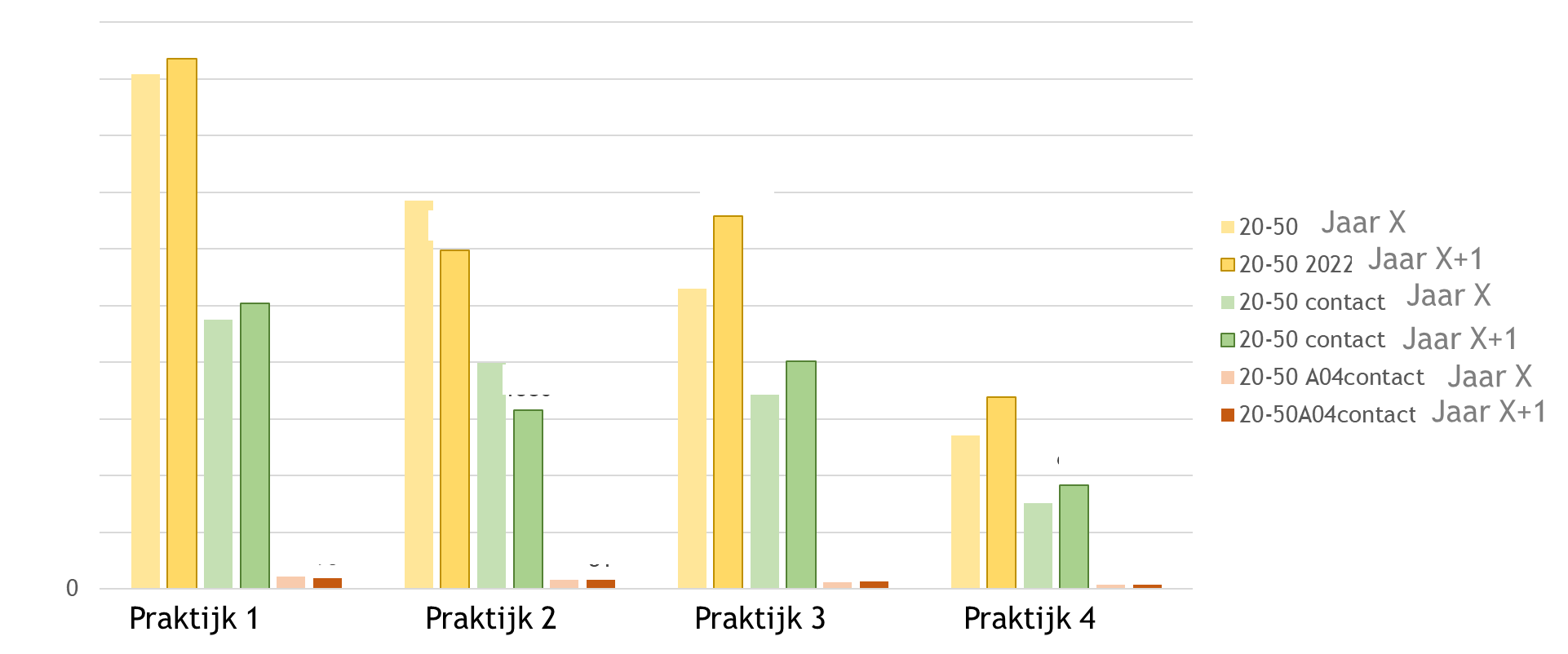 [Speaker Notes: Als eerste kijken we naar de noemer; hoeveel 20-50 jarigen patiënten zijn er per praktijk (geel), hoeveel daarvan hadden contact met de praktijk voor welke reden dan ook (groen) cq voor moeheid (rood). Lichte kleuren zijn aantallen in jaar X, donkere kleuren jaar X+1.  
Er zijn in dit voorbeeld wat lichte schommelingen in de aantallen, maar geen heel bijzondere verandering. De RODE zijn de noemer waarmee we nu verder gaan om te kijken naar % waarbij lab gedaan is en welk lab.
** In dit voorbeeld is praktijk 2 van HIS veranderd, waardoor er mogelijk minder contacten zijn daar]
HIS-cijfers
Percentage van de 20-50 jarigen met een A-04 contact in periode 1-7 t/m 31-12 van respectievelijk jaar X en jaar X+1
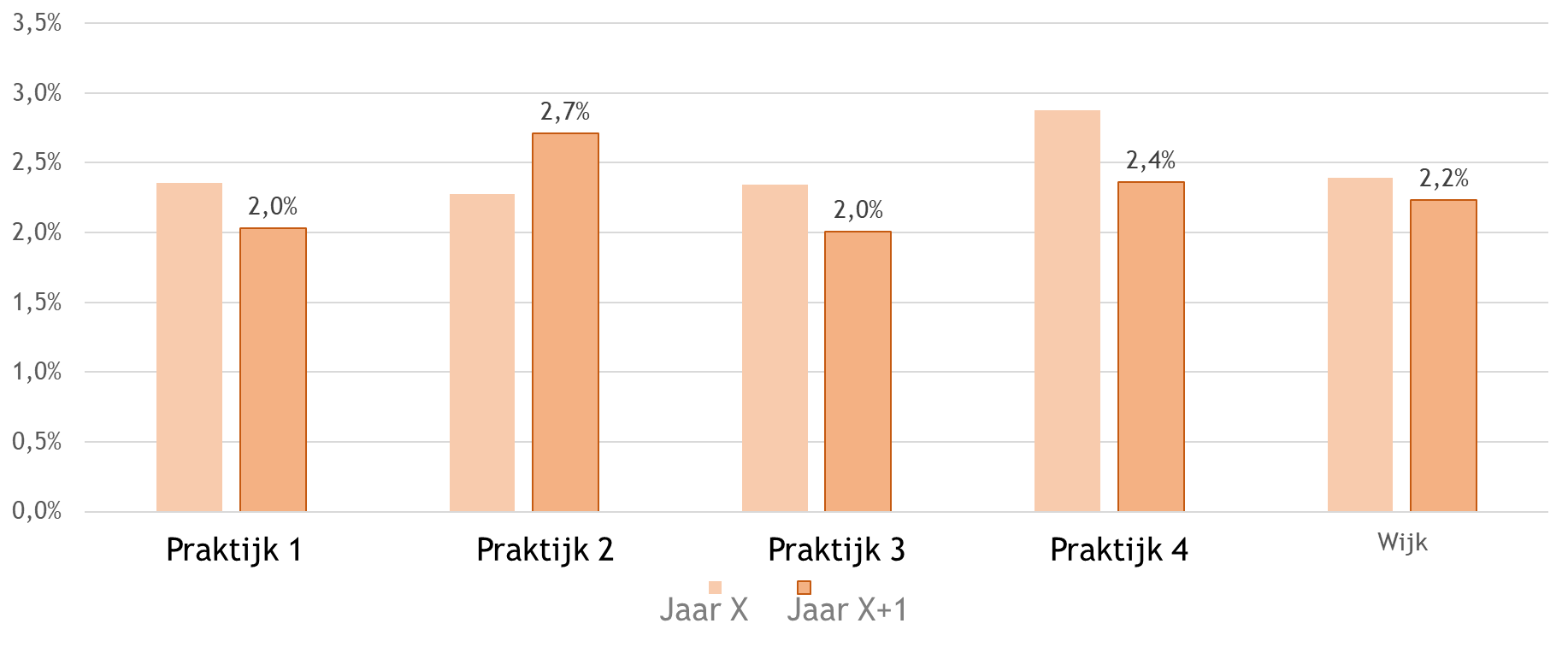 [Speaker Notes: Hier in percentages het aantal 20-50 jarige met een A04 contact.
In dit voorbeeld: Op wijkniveau zijn de percentages gelijk gebleven, per praktijk verschillen: sommige prakijken hebben procentueel iets meer A04 contact en sommigen minder dan in het voorgaande jaar]
Jouw HIS
Hoe zit het bij jouw HIS?

Automatisch U99.01 en medicatiebewaking bij eGFR<60?

Is dat wenselijk? Bij al deze patiënten?

Als je voor ‘niet-automatisch’ verkiest, wat dan?
Bloedonderzoek?
Vier tests worden aanbevolen* bij algemeen bloedonderzoek; 
Hb 
TSH
BSE (of CRP^): regionaal maken laboratorium en huisartsen keuze voor BSE hetzij CRP)
Glucose

Op indicatie (leeftijd of vermoeden leveraandoening) zijn Kreatinine (eGFR^) en ALAT.
*Bron: hoofdstuk 7 uit ‘Diagnostiek van alledaagse klachten’. H. de Vries en A. Thijs. BSL 2016
^Bron: LESA Laboratoriumdiagnostiek Algemeen onderzoek NHG 2019.
Hoe vaak lab?
Percentage van de 20-50 jarige patiënten met minstens één A04 contact waarbij bloedonderzoek is gedaan resp. waarbij in ieder geval de aanbevolen set (Hb én BSE(of CRP) én TSH én glucose)* is onderzocht in periode 1-7 t/m 31-12 van respectievelijk jaar X en jaar X+1.
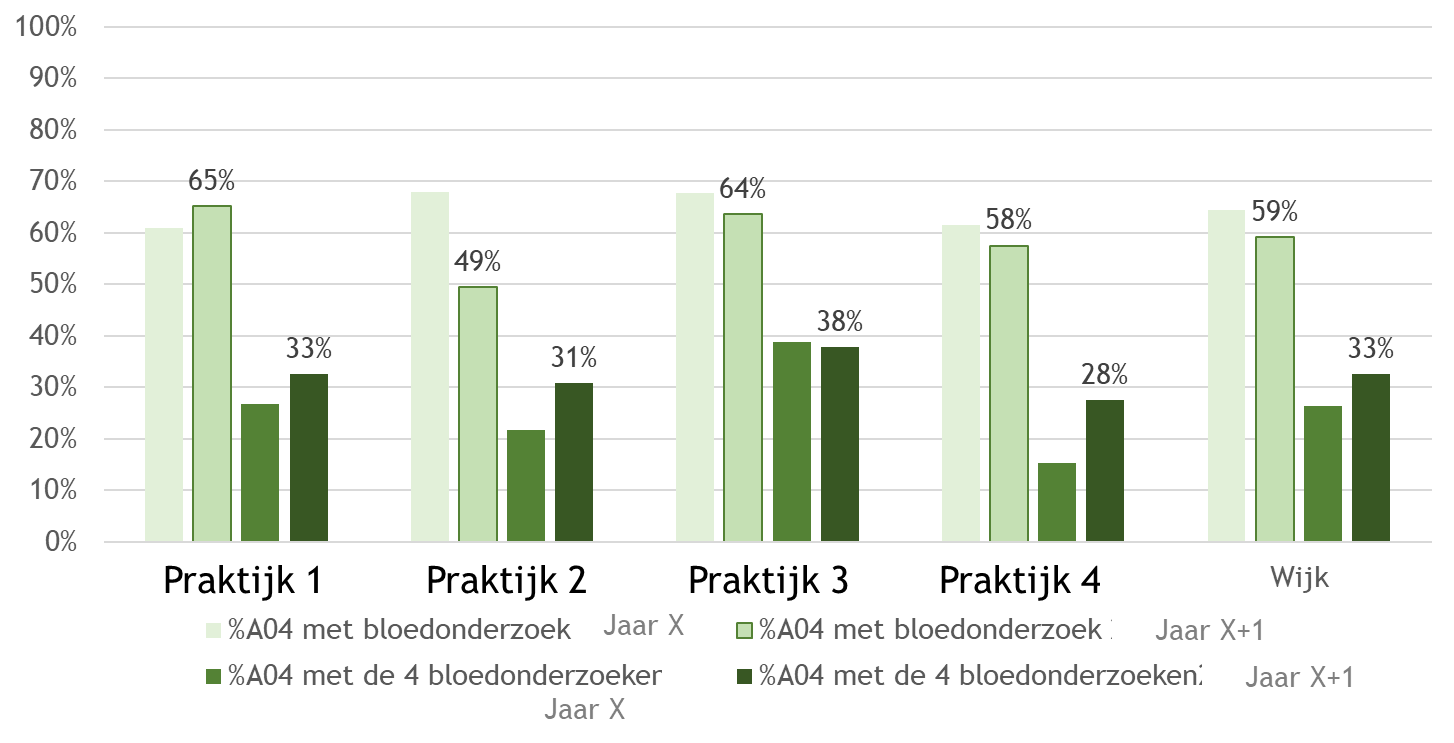 *De 4 bloedonderzoeken = aanbevolen set (Hb, BSE(of CRP), TSH en glucose)
 Komt dit overeen met je verwachting en je voornemens?
[Speaker Notes: Uitleg in dit voorbeeld: 
In de wijkgroep is bij 59% van de 20-50 jarigen met minstens 1 A04 contact bloedonderzoek gedaan in jaar X+1. Dit is minder dan in het voorgaande jaar X (64%). 
Wanneer gekeken wordt of de vier bloedonderzoeken die worden aanbevolen in jaar X+1 zijn gedaan, dan is het percentage 33%. Dit is meer dan in voorgaand jaar X (26%). 
Op wijkgroep niveau is bij minder mensen met A04 bloedonderzoek gedaan (% is gedaald) en bij meer mensen met A04 de aanbevolen vier bloedonderzoeken gedaan (%verhoogd)
Op de volgende dia is te zien om hoeveel patiënten dit gaat.]
Hoe vaak lab?
Aantal 20-50 jarigen met A04 contact in periode 1-7 t/m 31-12 van resp. jaar X en X+1 en het aantal 20-50 jarigen A04 met lab en het aantal met aanbevolen set (Hb,BSE(of CRP), glucose, TSH)
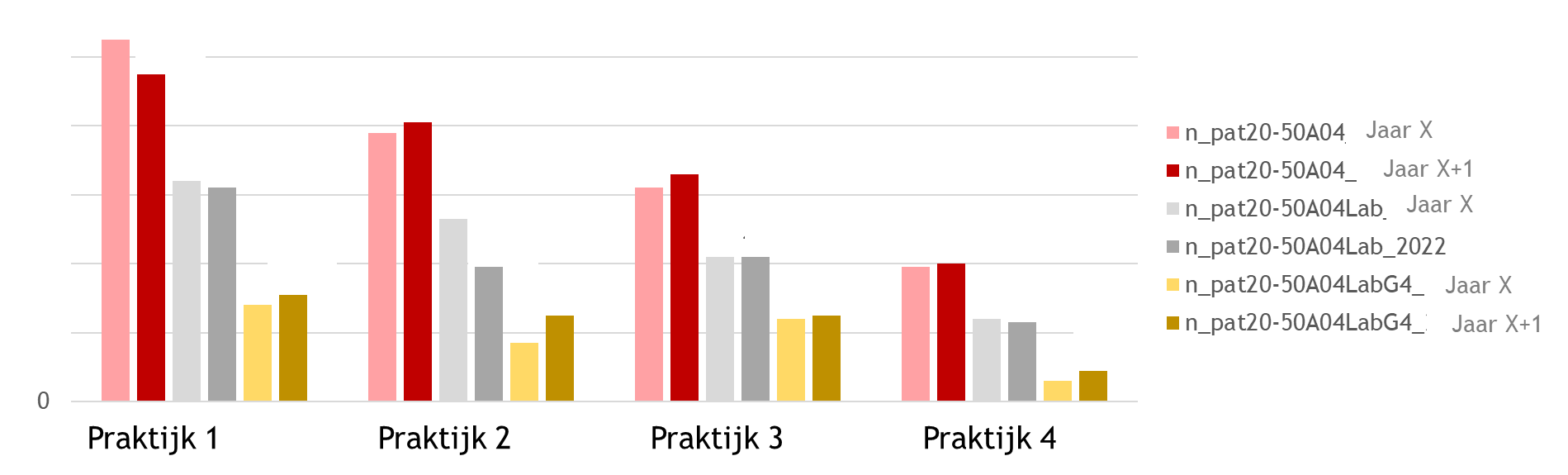  Komt dit overeen met je verwachting en je voornemens?
[Speaker Notes: Aanbevolen zet: Hb, BSE(of CRP afhankelijk van het lab), glucose en TSH. 
Ter vergelijk ook het aantal 20-50 jarigen met een A04 contact per praktijk. 
Rood: In absolute aantallen hebben drie praktijken meer 20-50 jarigen met A04 contact in periode jaar X+1 tov jaar X 
GRIJS: Bij alle praktijken is het aantal 20-50 jarigen met A04 met bloedonderzoek (lab) gedaald of gelijk gebleven in jaar X+1 tov jaar X.
GEEL: Bij alle praktijken is het aantal 20-50 jarigen met golden four gestegen in jaar X+1 tov jaar X.
Nodig de groep uit om te reflecteren op deze cijfers: komt het overeen met je verwachting en je voornemens? Valt je praktijk op? Hoe?]
Vitaminebepalingen
De volgende slides gaan over vitaminebepalingen bij moeheid.

De vitamines zijn: B1, B6, B11 (foliumzuur), B12 of D 

Zijn jullie voornemens over minder vitamines gelukt?
Vitamines overzicht	 voor-en nameting
Percentage 20-50 jarigen met minstens één A04 contact en een vitaminebepaling*
 in periode 1-7 t/m 31-12 van jaar X en Jaar X+1
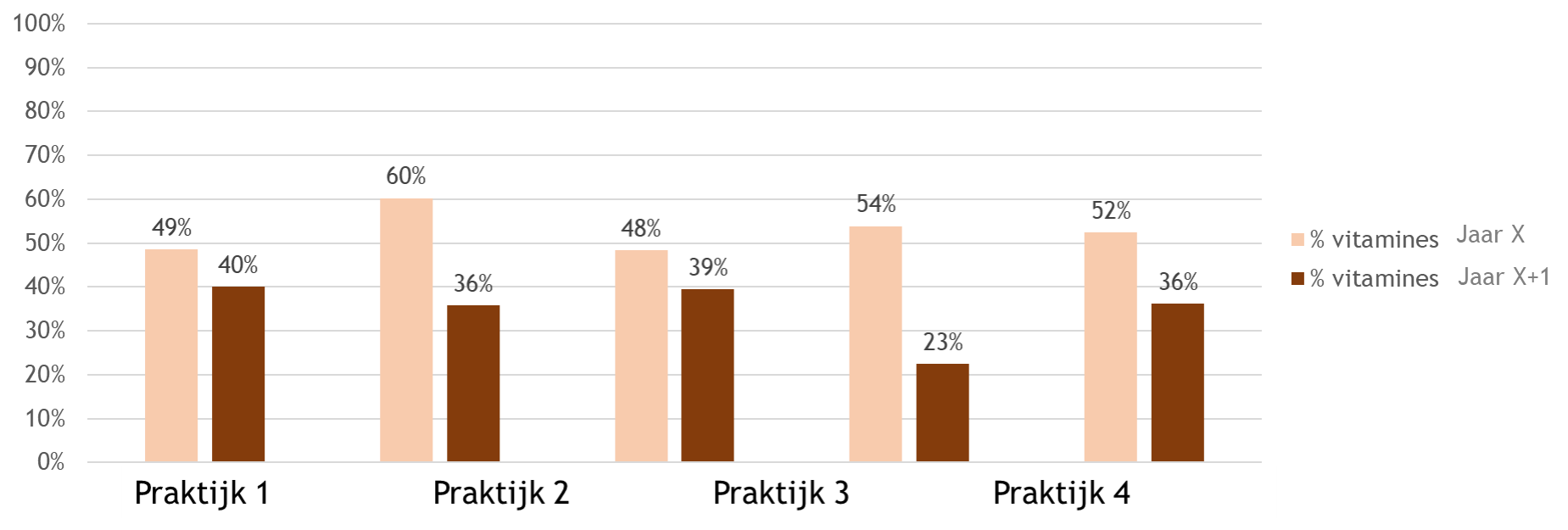 *Een vitaminebepaling betekent vitamine B1, B6, B11 (foliumzuur), B12 of D
[Speaker Notes: In dit voorbeeld: 36% van de patiënten die met A04 in huisartspraktijk kwam in jaar X+1 in de wijkgroep kreeg een of meer vitaminebepaling(en). Vergeleken met dezelfde periode een jaar eerder  is dat in de wijkgroep gedaald (van 52% naar 36%). Bij alle praktijken is dit percentage gedaald.]
Vitamine B1, B6, B11,	 B12 of D
Percentages van de 20-50 jarigen met minstens één A04 contact in jaar X+1 waarbij vitamine B1,B6,B11 (foliumzuur),B12,D en vitamine totaal (1 of meer vitaminebepalingen) zijn bepaald.
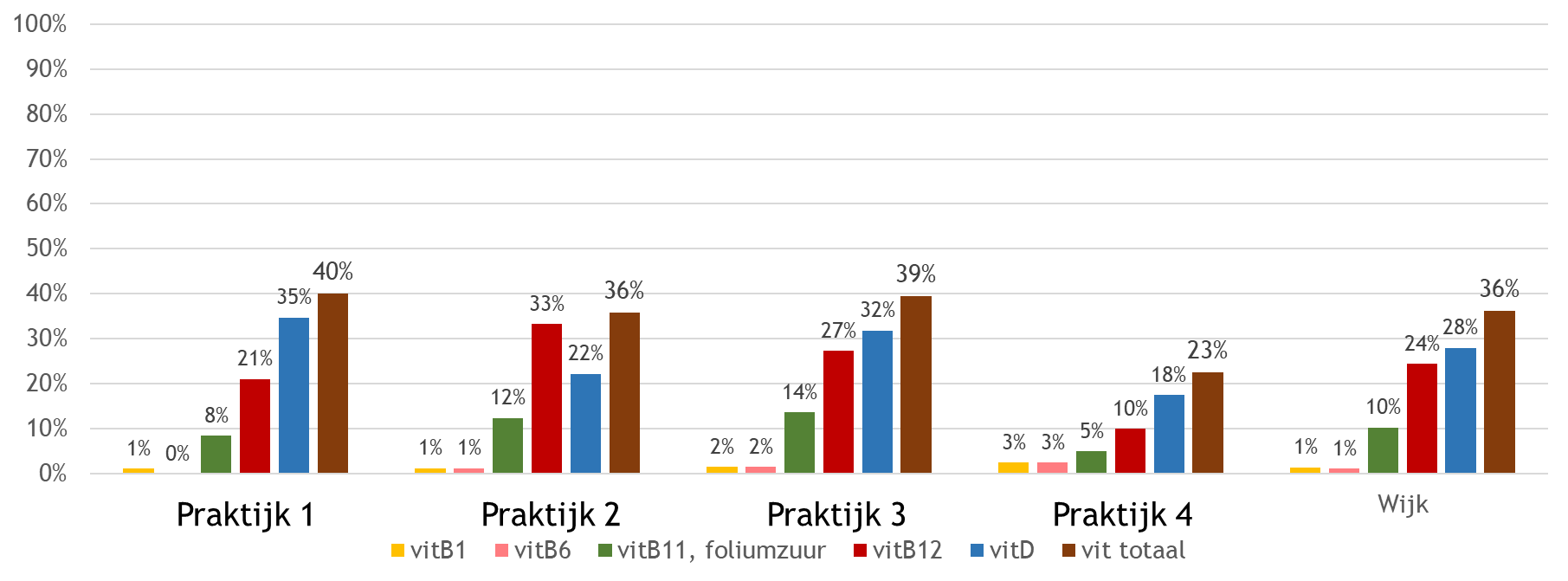 [Speaker Notes: In dit voorbeeld: 36% van de patiënten die met A04 in huisartspraktijk kwam in jaar X+1 in de wijkgroep kreeg een of meer vitaminebepaling(en).
Uitleg: Geel:% 20-50 jarigen met A04 waarbij vitamine B1 (thiamine) is bepaald
Roze balk: %vitamine B6 
Groene balk: %vitamine B11 (foliumzuur)
Donkerrode balk: vitamine B12
Donkerblauwe balk: %vitamine D 
Bruine balk: % 20-50 met A04 met een vitaminebepaling in 2022: In de wijkgroep kreeg 36% van alle 20-50 jarigen met A04 contact een vitaminebepaling.]
Vitamines voor en na    toetsgroep
Percentages van de 20-50 jarigen met minstens één A04 contact waarbij vitamines zijn bepaald in jaar X resp. jaar X+1.
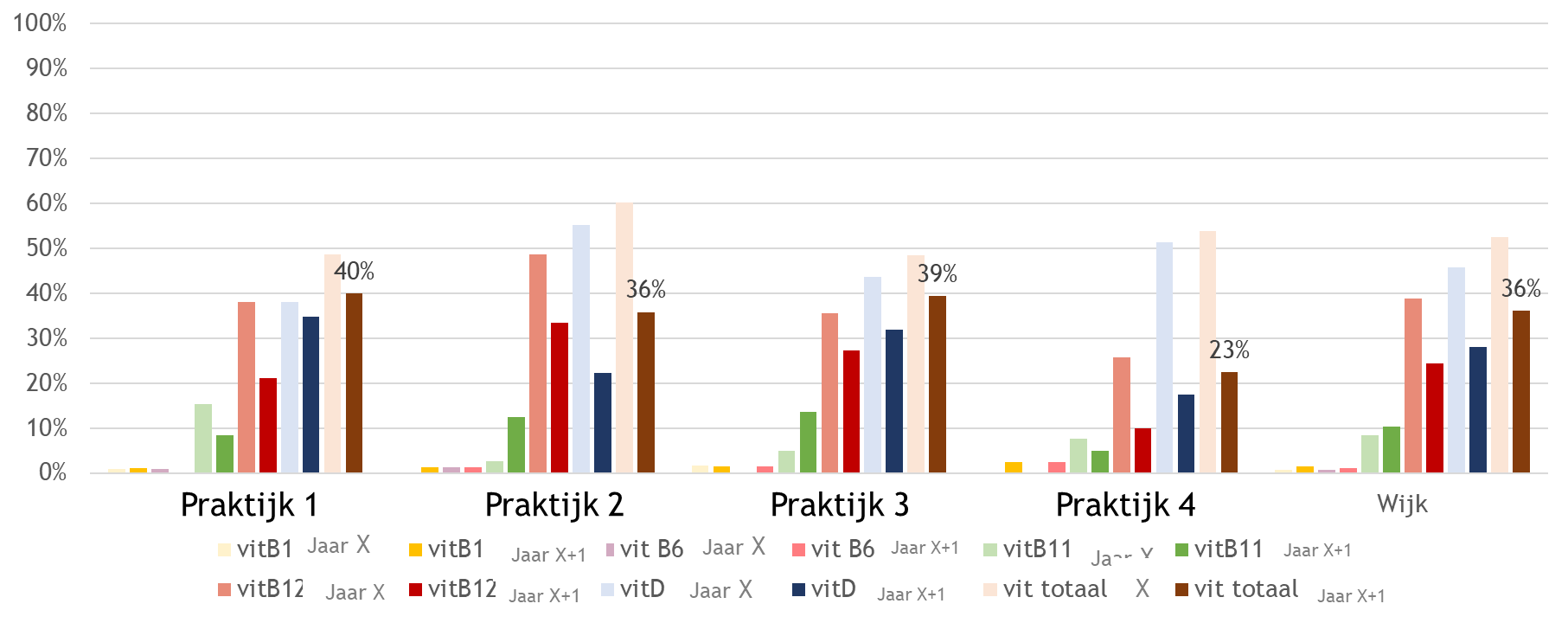 [Speaker Notes: In dit voorbeeld: Op wijkgroep niveau zijn de percentages 20-50 jarigen met een vitaminebepaling gedaald in jaar X+1 in vergelijking met jaar X. Wanneer je naar de afzonderlijke praktijken kijkt, zijn er voor bijna alle vitamines afzonderlijk dalingen te zien (jaar X+1 t.o.v.  Jaar X). Alleen vitamines B1 (geel) en vitamine B11 foliumzuur (groen) zijn licht gestegen.
Uitleg: Geel:% 20-50 jarigen met A04 waarbij vitamine B1 (thiamine) is bepaald
Roze balk: %vitamine B6 
Groene balk: %vitamine B11 (foliumzuur)
Donkerrode balk: vitamine B12
Donkerblauwe balk: %vitamine D 
Bruine balk: % 20-50 met A04 met een vitaminebepaling in jaar X+1: In de wijkgroep kreeg 36% van alle 20-50 jarigen met A04 contact een vitaminebepaling.]
Discussie
Samenvatting van de wijkgroep en inter-praktijkvariatie (min-max), 20-50 jarigen met moeheid/zwakte:

Bloedonderzoek: wijkgroep van 64% naar 59% (inter-praktijkvariatie 49%  - 65%)

Set van 4 (Hb én BSE(of CRP)én TSH én glucose): wijkgroep van 26% naar 33% (inter-praktijkvariatie 28% - 38%) 

Vitamine(n): wijkgroep van 52% naar 36% (inter-praktijkvariatie 23% - 40%)


 Wat vinden we hiervan? Zijn je voornemens gelukt? Verklaring?
[Speaker Notes: Voorbeeld percentages.]
Annex 1: Details HIS-data
Bron:  DATABASE. 
Patiënten selectie nameting (en voormeting voor periode 1-7-JAAR t/m 31-12 JAAR):
Alleen vaste patiënten, ingeschreven op 01-01-JAAR bij een praktijk in wijkgroep XXXX. 
Leeftijd op 01-01-JAAR vanaf 20 tot en met 50 jaar.
Subgroep ‘met 1 of meer contact’: in periode 1-7-JAAR t/m 31-12-JAAR minstens één consult, visite, telefonisch of email contact (alle ICPC codes). 
Subgroep ‘met A04 contact’: In periode 1-7-JAAR t/m 31-12-JAAR minstens één contact (alle contactsoorten) gehad met ICPC code A04 (A04.00) gecodeerd (op de E regel) van het contact of gekoppeld aan episode met ICPC code A04.  A04.01 (chronisch vermoeidheid syndroom) telt niet mee.
Subgroep ‘met A04 en bloedonderzoek’: bovenstaande én minstens één bloedonderzoek bepaling (zie hieronder). 
Data van deze patiënten:
Laboratoriumdiagnostiek in periode 1-7-JAAR t/m 31-12-JAAR in de periode vanaf de contactdatum van het contact met ICPC code A04 tot en met 15 dagen daarna. Uitzondering: voor de bepaling methylmalonzuur (NHG 2686) is periode tussen de contactdatum en 3 maanden daarna genomen. 
Alleen bepalingen in bloed (materiaal bloed ‘B’) en eGFR (berekende waarde; materiaal ‘O’).
Zo veel mogelijk alleen geldige uitslagen meegenomen. Uitslagen die leeg waren, of met tekst “%verval%” of “%volgt ”of ”%zie%” zijn niet meegenomen. (Hierbij betekent ‘%’ geen, één of meer willekeurige tekens)
Definitie ‘de 4 bloedonderzoeken’: dit betreft Hb, BSE(of CRP), TSH en glucose.